KONGRE VE FUAR YÖNETİMİ 1. HAFTA
İnsanlar çeşitli sebeplerle bir araya gelmekte, çeşitli etkinliklerde bulunmakta veya etkinlikleri organize etmektedirler. Söz konusu etkinlikler olduğunda bu bir araya gelme ve ortak bir amacı paylaşma nedeni çok çeşitlilik göstermektedir.


     KONGRE VE ETKİNLİK YÖNETİMİ T.C. ANADOLU ÜNİVERSİTESİ YAYINI NO: 3463 AÇIKÖĞRETİM FAKÜLTESİ YAYINI NO: 2311 Doç.Dr. Çağıl Hale ÖZEL Dr.Öğr.Üyesi Hakan SEZEREL
Örneğin insanlar bilgi paylaşımı amacıyla kongrelere gitmekte, festivallere katılarak kültür-sanat ve eğlence ihtiyaçlarını karşılamakta, rekabet ve heyecan duygularını tatmin etmek amacıyla spor etkinliklerini izlemekte, firmalar ürünlerinin pazarlama ve tanıtımını yapabilmek için fuarlara katılmakta ve çalışanlar kurumsal amaçlarla düzenlenen toplantı ve sosyal faaliyetler gibi etkinliklere katılmaktadırlar.
Diğer taraftan bu etkinlikler çok çeşitli büyüklüklerde de olabilmektedir. Örneğin, bir firmanın çalışanları için düzenlenen piknik organizasyonu da Olimpiyat Oyunları gibi uluslararası bir organizasyon da etkinlik kapsamında değerlendirilmektedir. Bu sebeple, içerik ve amaç açısından farklılaştıkları gibi büyüklükleri bakımından da etkinlikler, çok kapsamlıdır.
Bu nedenle etkinliklerden söz ederken çeşitli büyüklüklerde, çeşitli sebeplerle düzenlenen ve çeşitli türlerde olaylardan söz edilmektedir. Bu kapsamda çeşitlilik gösteren etkinliklerin organizasyonu, planlaması ve yönetimi ise bir uzmanlık alanı olup bu sürecin yönetimine “etkinlik yönetimi” adı verilmektedir.
Etkinlikler Küçük, orta, büyüklükte çeşitli türlerde olabilmektedir.
ETKİNLİK KAVRAMI
 Türkçe sözlüğe bakıldığında “etkinlik” kelimesinin birden fazla tanımı olduğu görülmektedir . Bu kitabın konusu olan etkinlik, kelime anlamı olarak  incelendiğinde Türk Dil Kurumu sözlüğünde yer alan “bir kurumun belli bir alandaki faaliyeti ” tanımı temel alınmalıdır.
Etkinliğin günlük hayattaki sıradan olaylardan farklı bir faaliyet olduğu görülmektedir. Örneğin sabah işe gidip gelmek bir faaliyettir, ancak günlük hayatın içindeki rutin bir faaliyettir. Bu sebeple işe gidip gelmek bir etkinlik olarak tanımlanamaz. Ancak hafta sonu katıldığımız bir konser organizasyonu bir etkinlik olarak tanımlanabilir.
Etkinliklerin önemli olmalarının temel nedeni, o ülke, kent veya turizm destinasyonunun markalaşmasına ve olumlu imaj yaratılması sürecine katkı sağlıyor olmalarıdır.
Bostancı Gösteri Merkezi (ist),
Dorock XL (caferağa), 
Jolley Joker (Vadistanbul Kartal),
Kadıköy Sahne, 
Babylon,
Cemil Topuzlu Açık Hava Tiyatrosu,
KüçükÇiftlik Parki, 
Turkcell Vadi (ayazağa),
Peyote (Nevizade), 
Hayal Kahvesi (florya), 
Volkswagen Arena (Maslak Ayazağa)
Hatta öyle etkinlikler vardır ki gerçekleştikleri yer o etkinliğin adı ile anılmaktadır. Buna örnek olarak Rio Karnavalı verilebilir. 
   Diğer taraftan örneğin EXPO (Evrensel Sergi) bir mega etkinlik olarak gerçekleştiği ülke, kent için çok önemli ekonomik ve sosyal katkılar sağlamaktadır.
Bu sebeple etkinlikler, yalnızca katılımcılar ve etkinlik ekibi açısından değil, bir ülkenin, kentin veya turizm destinasyonunun gelişimi ve markalaşması açısından da çok önemli görülen olaylardır.
Etkinliklerin Özellikleri
  Etkinlikler her ne kadar birbirlerinden hem büyüklük hem de içerik olarak farklılaşsa da bazı ortak özelliklere de sahip olaylardır. Etkinliklerin temel özellikleri arasında özgünlük, dayanıksızlık, soyutluk, ritüel ve tören, ortam ve hizmet, kişisel temas ve etkileşim, emek yoğun yapı gibi unsurlar yer almaktadır.
Özgünlük: Daha önce de ifade edildiği gibi etkinliklerin her biri birbirinden farklıdır. Bu, benzer türde bir etkinliğin zaman zaman tekrar edilemeyeceği anlamına gelmez. Ancak tekrar eden etkinlikler dahi katılımcılar, ortam, izleyiciler ve çok çeşitli farklı bileşenlerden etkilenerek özgün hale gelmektedir. Örneğin, kişisel etkinliklerden biri olan evlilik töreni sık sık tekrarlansa ve format olarak benzer olsa bile her zaman benzerlerinden farklı ve özgün olacaktır.
Dayanıksızlık: Etkinliklerin özgün olaylar olmaları, onları aynı zamanda dayanıksız yapmaktadır. Çünkü etkinlikler, aynı şekilde tekrar tekrar gerçekleştirilemez. Örneğin, aynı yerdeki, aynı sayıda insanın katıldığı iki doğum günü kutlaması birbirinden farklı ve özgün olacaktır.
Soyutluk: Etkinlikler, diğer hizmet biçimleri gibi büyük oranda soyuttur. Örneğin, bir markete gidip çikolata aldığınızda somut bir ürün satın almış olursunuz. Ancak etkinliklerde bu söz konusu değildir. Etkinlik sona erdiğinde, katılımcıların elinde etkinlik deneyimini hatırlatacak birkaç somut çıktı (örneğin, kongre için bildiri kitabı, etkinlik fotoğrafları ve videoları) dışında başka bir şey bulunmamaktadır.
Ritüel ve Tören: Etkinlikler, belirli yoğunluklarda (etkinlik türüne göre değişebilir) ritüelleri ve törenleri içlerinde barındırır. Örneğin, evlilik töreni, doğum günü kutlaması gibi kişisel etkinliklerde bu ritüeller ve törenler yoğun olarak görülebilir. Ritüel ve törenlerin yoğun olarak görülebileceği diğer etkinlik türleri ulusal ve milli kutlamalar, anma etkinlikleridir.
Ortam ve Hizmet: Etkinliğin tüm özellikleri içinde çıktıya en büyük katkıyı yapan özellik, ortamdır. Doğru bir atmosferde gerçekleşen etkinlik, başarıya ulaşır. Bu ortam ve hizmet çerçevesinde etkinlikte sunulan yiyecek içeceklerden etkinlik ekibi tarafından katılımcılara gösterilen ilgiye dek pek çok unsur değerlendirilebilir.
Kişisel temas ve etkileşim: Etkinlik gibi hizmet ağırlıklı bir olay söz konusu olduğunda katılımcılar ve etkinlik ekibi arasındaki temas ve etkileşim önem kazanmaktadır. Öncelikle etkinlik katılımcıları açısından etkinlik ekibi ile kurdukları iletişim çok önemlidir ve etkinlik ile ilgili algıyı büyük oranda etkiler.
Emek yoğun yapı: Etkinlikler, çok sayıda kişinin bir araya gelerek ortaya çıkardığı emek yoğun olaylardır. Etkinliklerin planlanması, organize edilmesi, gerçekleştirilmesi ve sonuçlarının değerlendirilmesi süreçleri, etkinlik yöneticisi önderliğinde etkinlik ekibi tarafından yürütülür. Etkinlik ekibinde yer alacak kişilerin sayısı ve nitelikleri ise etkinliğin büyüklüğüne ve içeriğine göre değişebilmektedir.
Etkinlik Deneyimi
   Etkinlik deneyimi ile ilgili bilgi, hem etkinlik katılımcısı için hem de etkinlik yönetimi sürecinde yer alacak bir kişi için oldukça önemli bir bilgidir. Bilinmelidir ki, etkinlik bir kişi üzerinde katılımı yoluyla bir etki yaratmak amacıyla özenle tasarlanmış bir deneyimdir.
   Toplumsal birikimin birer nüvesi olarak ortaya çıkan kültürel üretim biçimleri her toplumda, her grupta hatta her bireyin yaşayış biçiminde değişiklik şekilde meydana gelebilmektedir.
Şekil
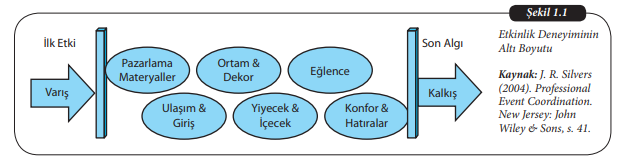 Etkinliklerin özelliklerinde de belirtildiği gibi etkinlik, dayanıksız (üretildiği anda tüketilen) bir olaydır. Diğer taraftan katılımcının etkinlik sonlandığında sahip olduğu ve ona kalan tek şey etkinlikte geçirdiği sürede yaşadığı deneyimdir.
ETKİNLİK TÜRLERİ
  Etkinlik dünyası, kültür, spor, politik ve iş dünyasına yönelik etkinliklerden, mega etkinliklere, ticari sergilere, festivallere, küçük çaplı özel etkinliklere, toplantılara, yarışmalara, doğum günü kutlamalarına kadar uzanan çok kapsamlı bir alana sahiptir. Bu nedenle, etkinlikleri sınıflandırmak oldukça zordur. Diğer taraftan yapılan sınıflandırmalar çeşitlilik gösterdiği gibi etkinlik alanı da gün geçtikçe gelişmekte ve yeni etkinlik türlerinden söz edilmesi mümkün olmaktadır.
Etkinlikler, kimi araştırmacılar ve uygulamacılar tarafından sınıflandırılmıştır. Bu sınıflandırmaların kimileri etkinlikleri büyüklüklerini dikkate alarak değerlendirirken, kimileri içerikleri itibariyle etkinlikleri belirli kategoriler altında toplamıştır. Bu farklı sınıflandırmaları incelemek yerinde olacaktır.
Planlanma Durumuna ve Büyüklüklerine Göre Etkinlik Türleri
  Pek çok etkinlik yönetimi çalışmasında dikkate alınan bir sınıflandırma, aşağıdaki Şekil 1.2’de görüldüğü gibidir. Bu sınıflandırma, etkinlikleri planlanma ve büyüklük kriterleri dikkate alınarak yapılmıştır.
Şekil
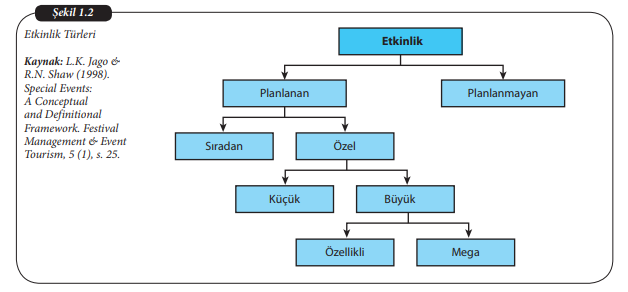 Planlanan ve Planlanmayan Etkinlikler
   Planlanan ve planlanmayan etkinlik ayrımı, aslında çok basit bir temele dayanmaktadır. Planlanan etkinlikler, etkinlik yöneticisi ve ekibi tarafından ayrıntıları tasarlanmış; örneğin, konferans, basın toplantısı, tören, fuar gibi etkinliklerdir. 
 Planlanmayan etkinlikler ise beklenmedik bir biçimde ortaya çıkan ve genellikle insanların yarattığı (eylemler, sosyal aktivistler vb.) olaylardır. Aslında, bu noktada sözü edilen, profesyonel bir etkinlik yönetimi durumu değildir.
Sıradan ve Özel Etkinlikler
  Planlanan etkinlikler, sıradan ve özel etkinlikler olmak üzere ikiye ayrılır. Sıradan etkinlikler, düzenli olarak devam eden etkinliklerdir. İlköğretim ve liselerde hafta başı ve hafta sonunda tören düzenlenmesi buna örnek olarak verilebilir.    
   Özel etkinlikler ise etkinlik yönetimi uygulamasının en yoğun olarak üzerinde durduğu alandır. Özel etkinlik, günlük hayat içindeki normal yaşantının dışındaki bir olay olarak tanımlanmaktadır.
Özel etkinlikler, aşağıdaki gibi sınıflandırılabilir : 
•	 Boş zaman etkinlikleri (spor, rekreasyon (tenis veya diğer raket sporları, yoga ve aerobik), boş zaman)
•	 Kültürel etkinlikler (törensel, dini, kültürel miras, sanat, folklor)
•	Kurumsal etkinlikler (ticari, politik, hayırseverlik, satış)
•	 Kişisel etkinlikler (evlilik töreni, doğum günü, yıldönümü)
Küçük ve Büyük Etkinlikler
   Özel etkinlikler, küçük ve büyük etkinlikler olmak üzere ikiye ayrılmaktadır. Büyük (majör) etkinlikler, büyük ölçekli (genellikle ulusal veya uluslararası), prestijli, kalabalık grupları ve medyayı çeken etkinliklerdir. 
 Küçük etkinlikler için ise doğum günü kutlamaları, kurumsal merasimler örnek olarak verilebilir.
Özellikli ve Mega Etkinlikler 
   Özellikli etkinlikler, “sınırlı bir zaman aralığında bir kere düzenlenen veya tekrarlanan, genellikle bir turizm destinasyonuna ilişkin farkındalık yaratmak, onu görünür kılmak ve karlılık sağlamak için kısa veya uzun dönemli planlanan etkinlikler” olarak tanımlanmaktadır. Bu tip etkinliklerin başarısı, etkinliğin özgünlüğüne bağlıdır ve bu özgünlük etkinliği markalaştırmaktadır.
Özellikli Etkinlikler 
1. İstanbul Film Festivali
2. İstanbul Caz Festivali
3. Akbank Caz Festivali
4. İstanbul Tiyatro Festivali 
5. İstanbul Uluslararası Dans Festivali 
6. İstanbul Opera Festivali
7. İstanbul Gastronomi Festivali
8. İstanbul Kahve Festivali
9. Holifest
10. Teknofest
Mega etkinlikler, “büyüklükleri ve önemleri ile bağlantılı olarak çok yüksek düzeyde turizm hareketine yol açan, medya kapsamı çok geniş, prestijli ve yerel halka veya destinasyona yüksek düzeyde ekonomik katkı sağlayan” etkinlikler olarak tanımlamaktadır.
Mega etkinliklere örnek olarak EXPO’lar, Olimpiyatlar verilebilir. Bu etkinlikler, gerçekleştikleri yere hem fiziksel bir miras bırakır, hem de gelişme anlamında çok önemli bir katkı sağlar. EXPO’ların da Olimpiyatların da geleneksel ve sembolik unsurları kendi içinde taşıdıkları bilinmektedir.